Доли. Обыкновенные дроби
План урока
Разминка
Изучение нового материала
Решение тренировочных упражнений
Подведение итогов
Цель урока:     Формирование понятия «обыкновенные дроби»
Задачи урока:
познакомить с новыми понятиями доля и обыкновенная дробь;
Закрепить навык распознавания обыкновенных дробей
развивать умение анализировать и систематизировать знания, воспитывать аккуратность и точность.
Разминка
Болельщики заняли места на стадионе, показанные на схеме. Какие места указаны у них в билетах
2
4
Сектор А:       ?   ряд,      ?    место
Сектор В:       ?   ряд,      ?   место
Сектор С:       ?   ряд,      ?   место
1
4
2
3
5
1
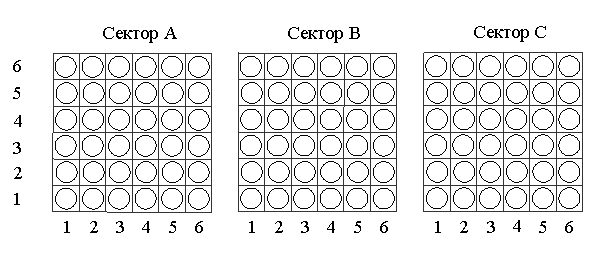 На клетчатой бумаге нарисована фигура. Сторона клетки равна 1 см.
Найдите:
   а) площадь фигуры;
   б) периметр фигуры.
а)  9 см2;
б)  16 см.
Из маленьких кубиков сделали один брикет. Сколько маленьких кубиков потребовалось?
24
Если объем одного маленького кубика 1см3. Какой объем у получившегося брикета?
Определить длину отрезка
А
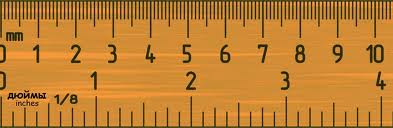 Б
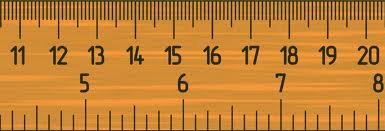 Для ответа на вопрос «Сколько?» натуральных чисел очень часто не хватало. Человечеству пришлось придумать новые числа – дробные.
Если целое разделить на равные части, то получатся доли
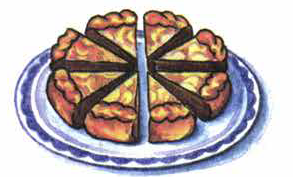 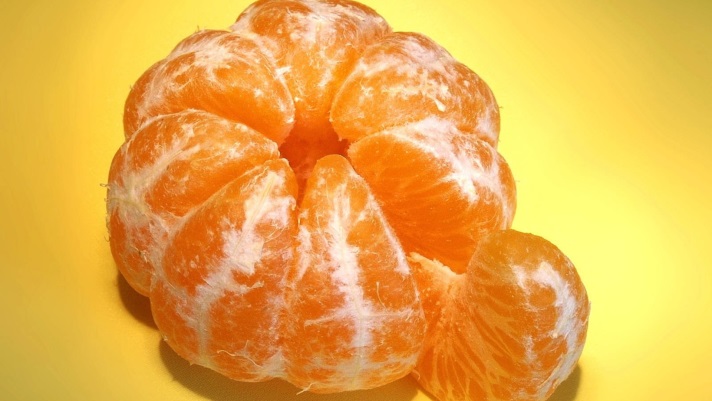 Дробь – это число вида
Название дроби зависит от того, на сколько равных частей разделили единицу. Разделили на две части – название дроби   «половина», на три – «треть», на четыре – «четверть».
Кусок материала разрезали на 12 равных частей. 
Какую долю всего куска составляет каждая часть?
Какую часть куска составят 5 таких долей?
Отрезок имеет длину 12 см. Какую часть от этого отрезка составляет 1 см?
Что показывает знаменатель дроби? Что показывает числитель дроби?
Какой доле килограмма равен 1 грамм?
Какой доле часа равна 1 минута? Секунда?
Каждому рисунку поставь в соответствие число
А
Б
В
Д
Г
3
5
2
1
4
№ 885.  Начерти в тетради квадрат со стороной в 6 клеток. Разделите его на три доли. Начертите отдельно треть квадрата.
№ 888.    Прочитайте записи:
Домашнее задание
№ 915;  №916